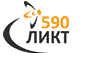 Мастер-класс «Игра – дело серьёзное»
Петрова Александра Николаевна
ГБОУ лицей № 590
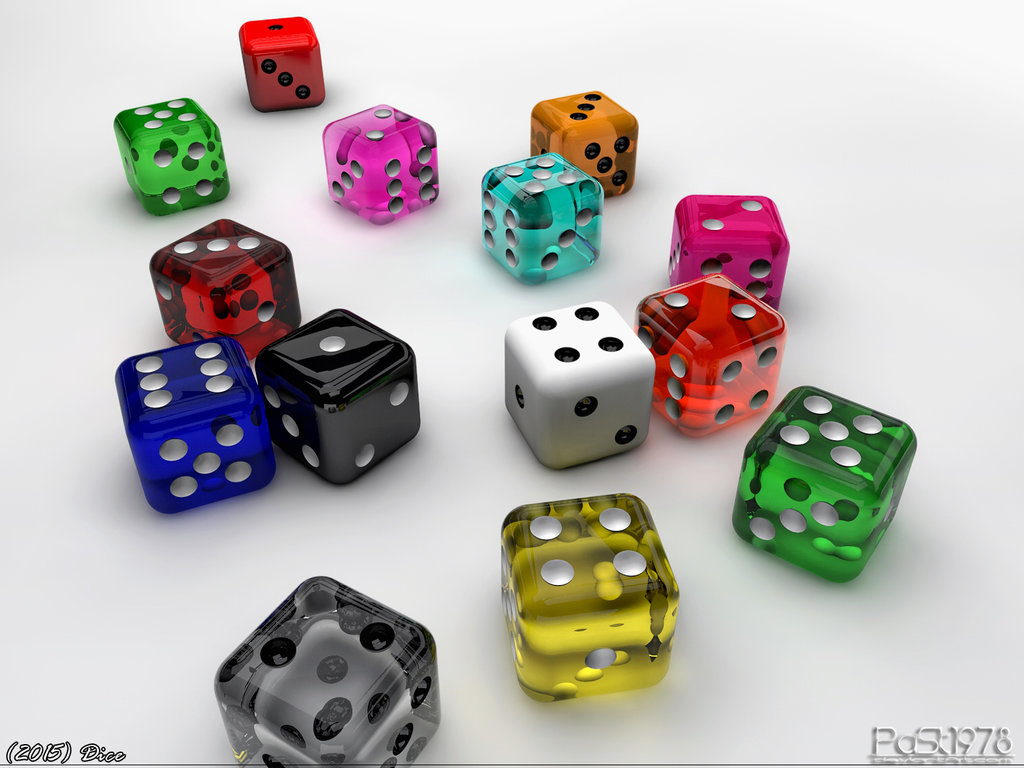 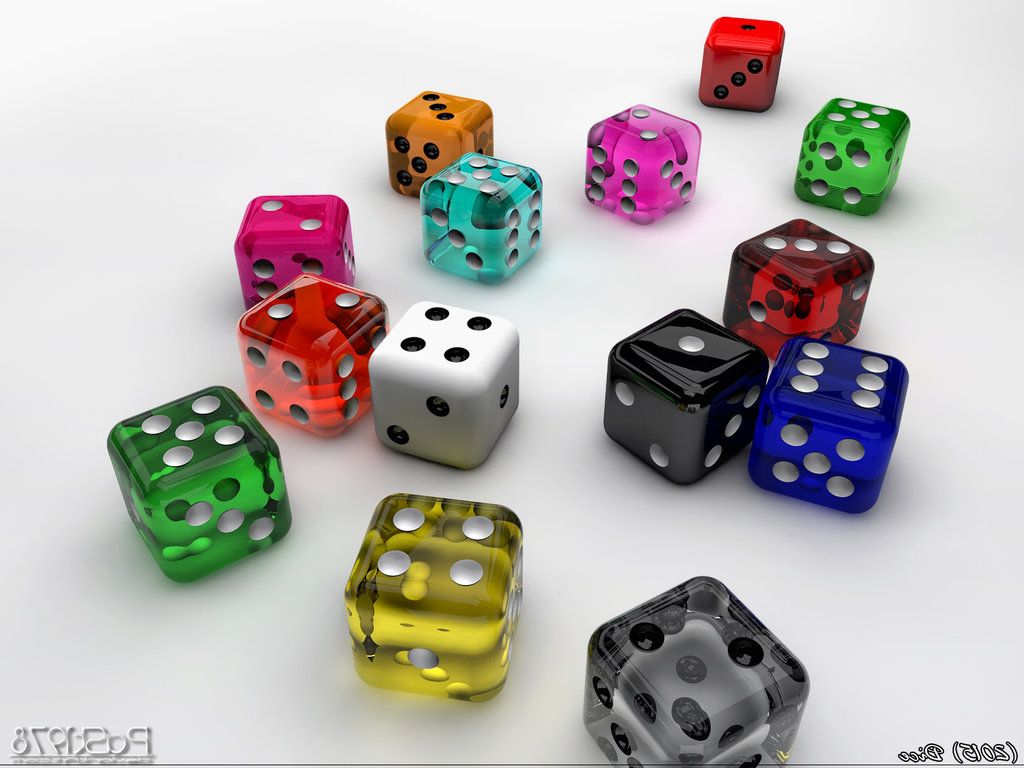 Концепция. Правила игры
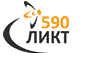 «По телефону:— Куда я попал?— А куда вы целились?»
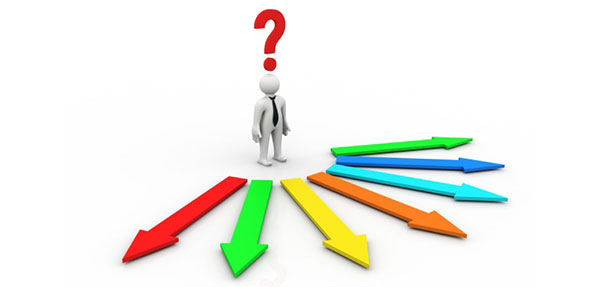 Идея
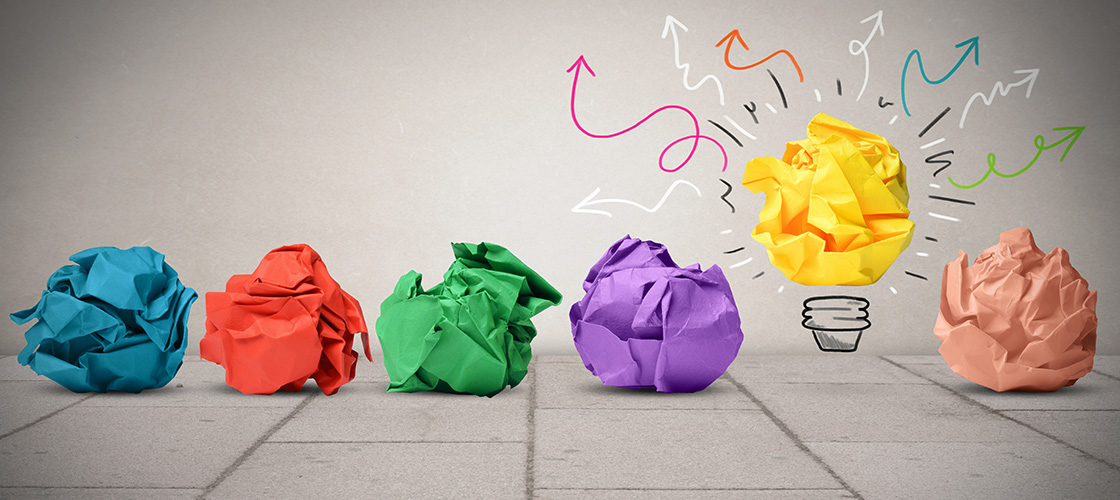 Для кого?
 
 Зачем?
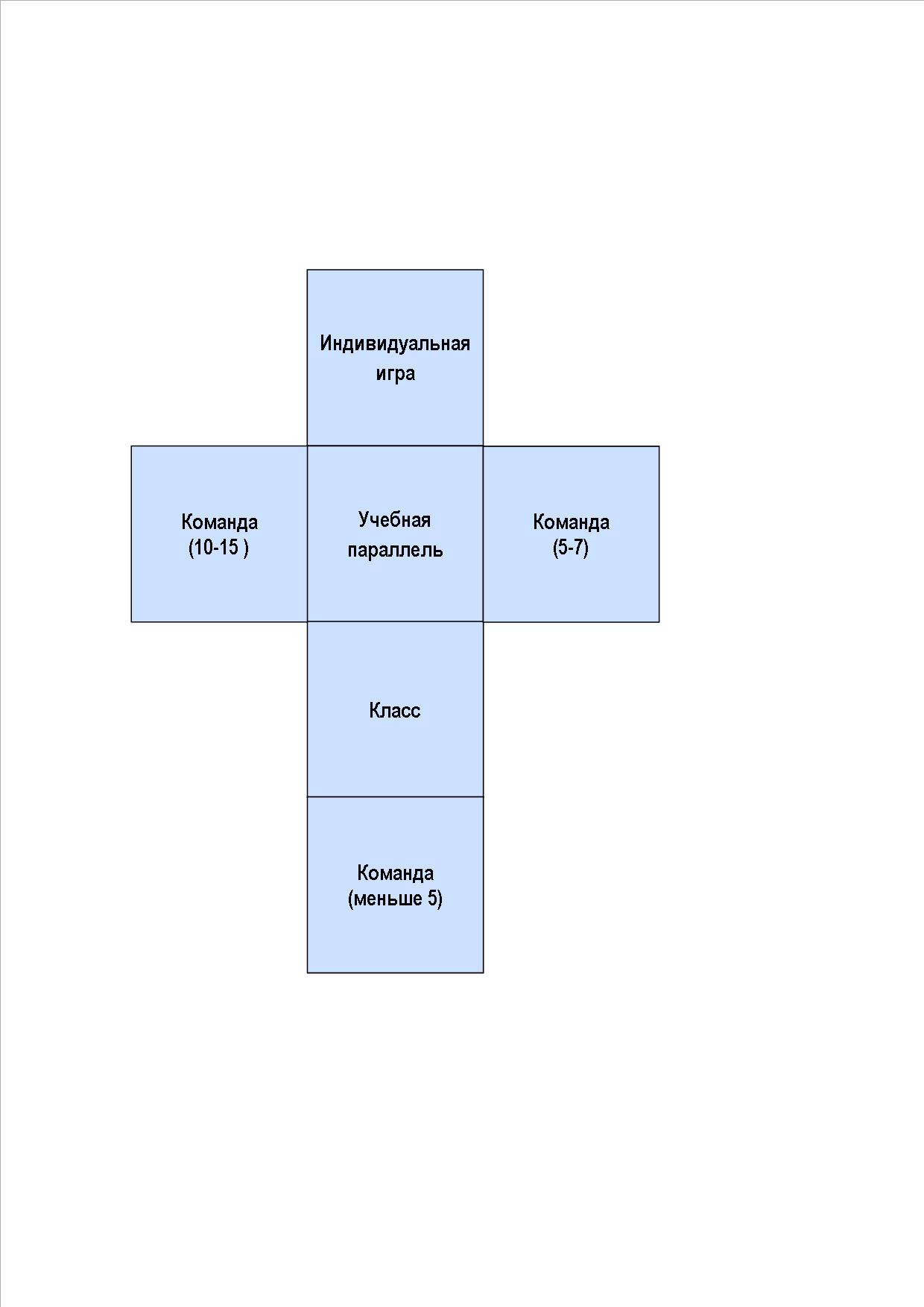 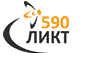 Кто играет?
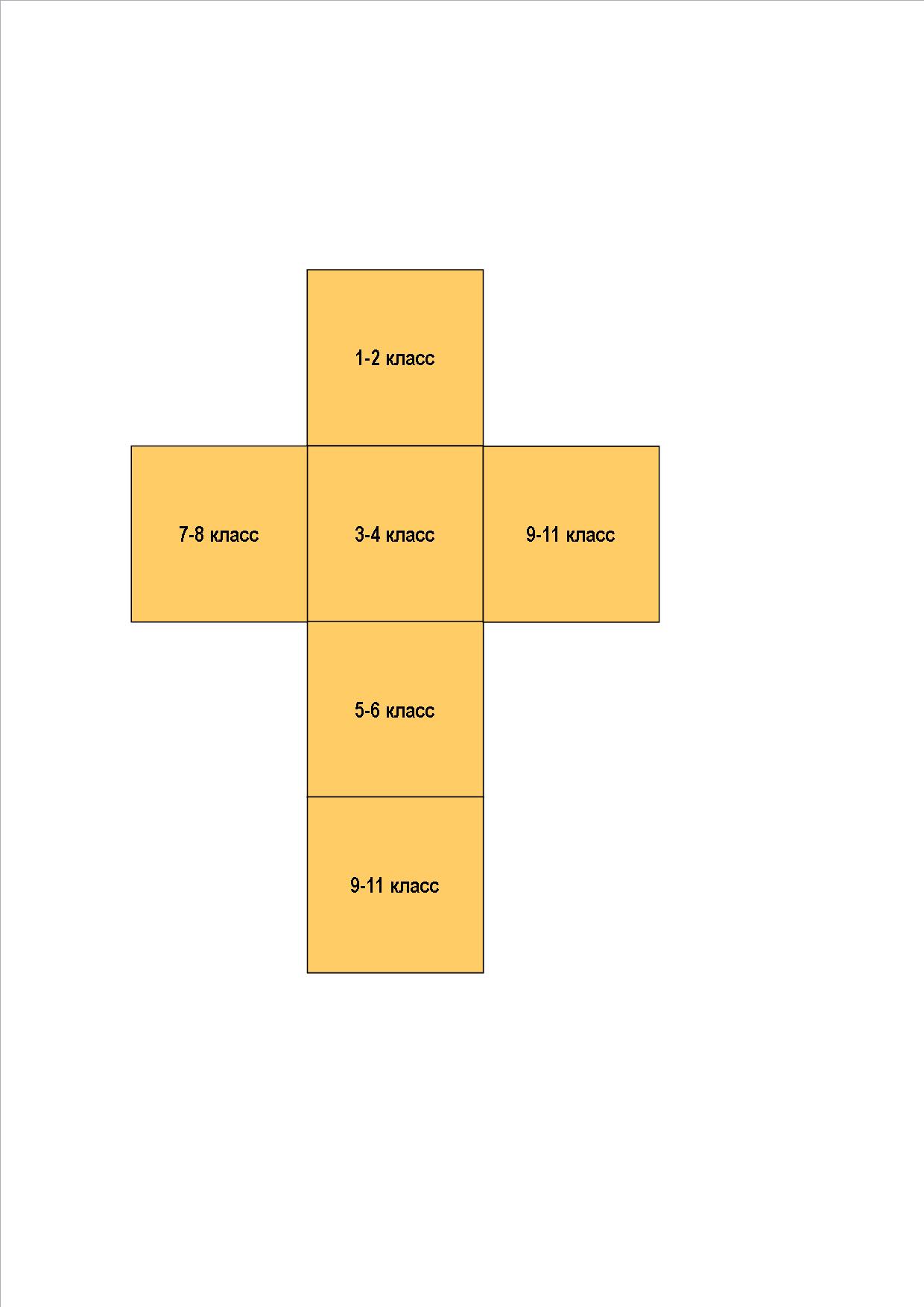 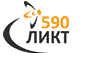 Возраст участников?
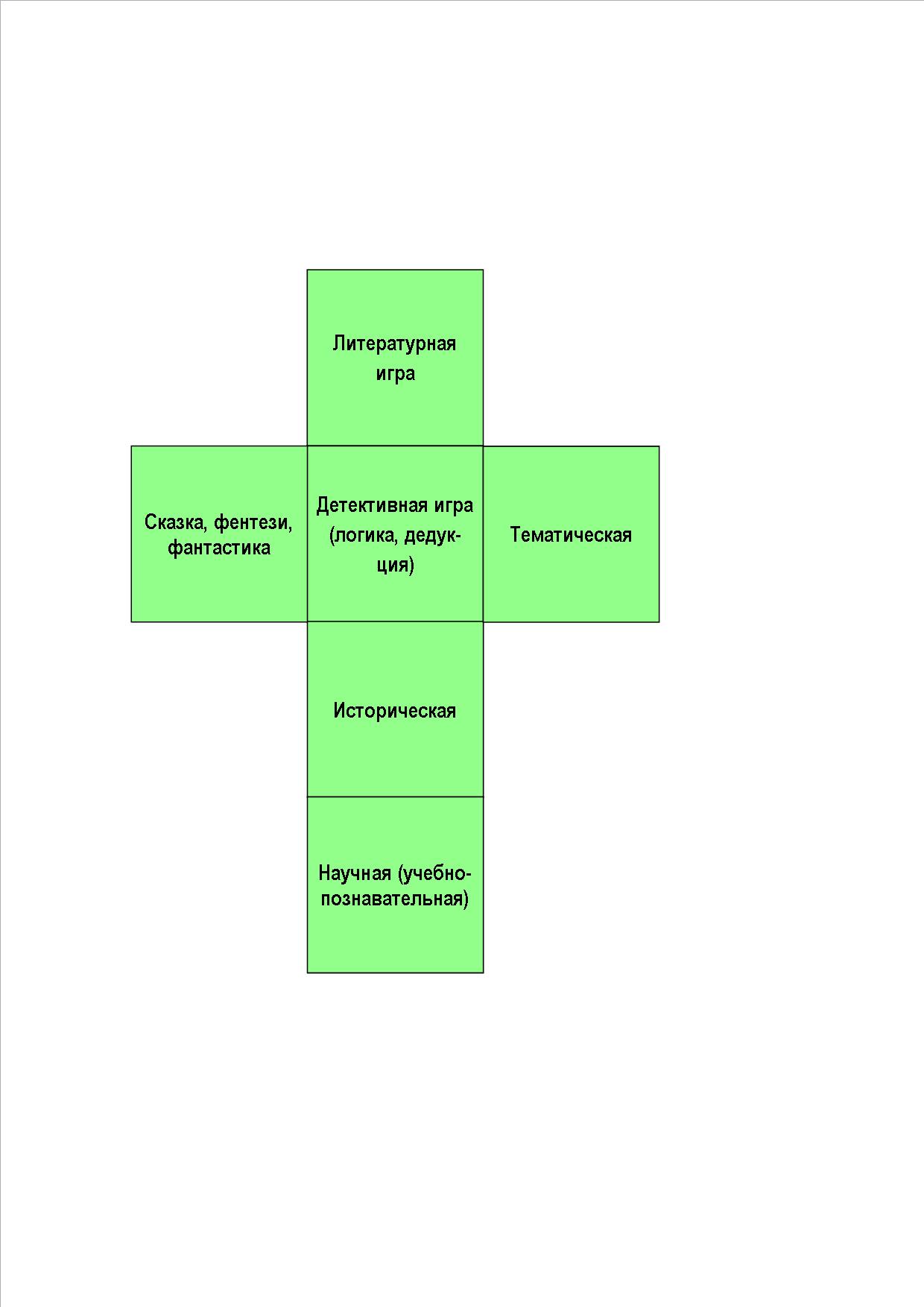 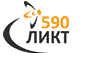 Основа сюжета? Тема игры?
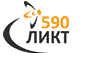 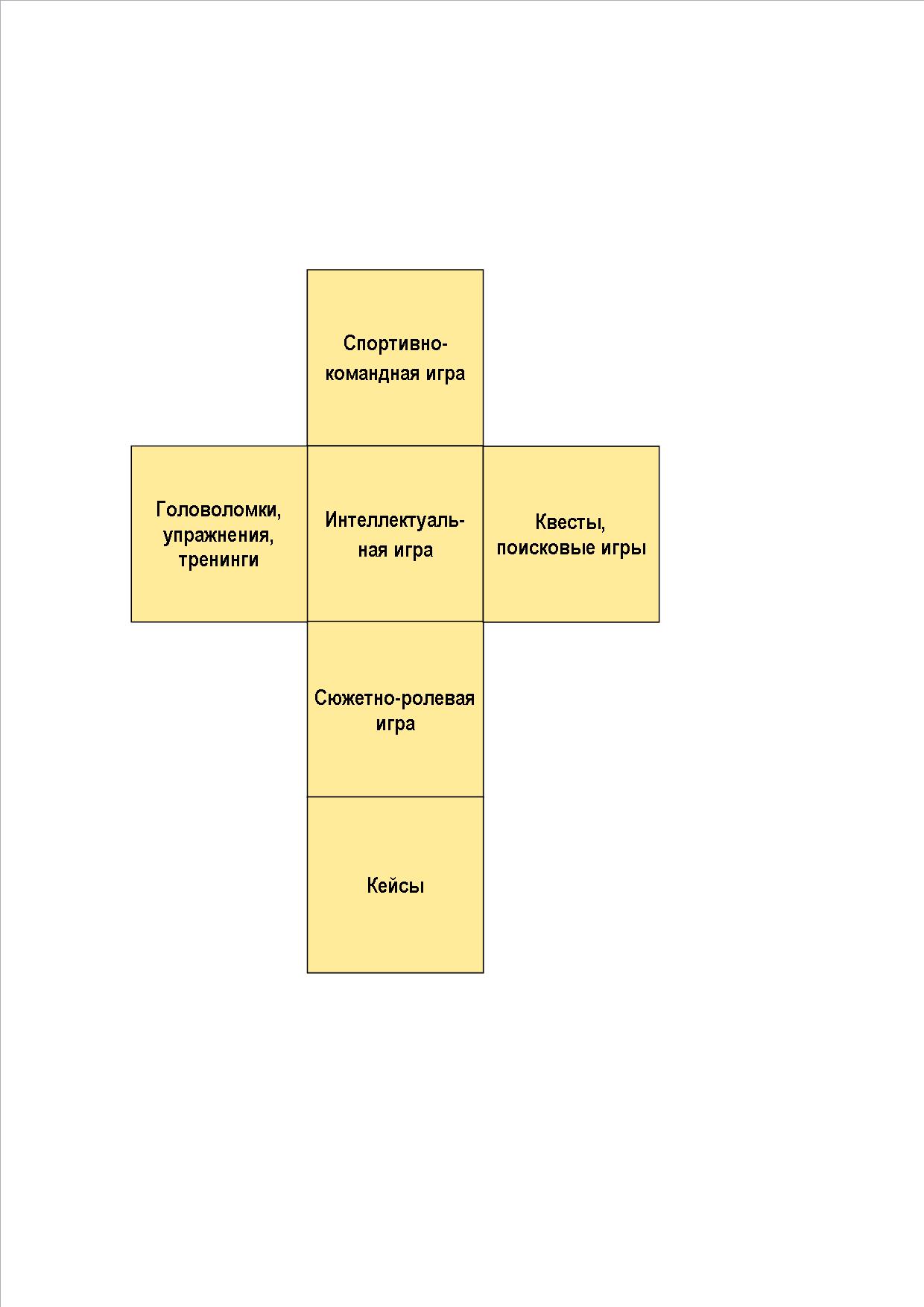 Тип игры?
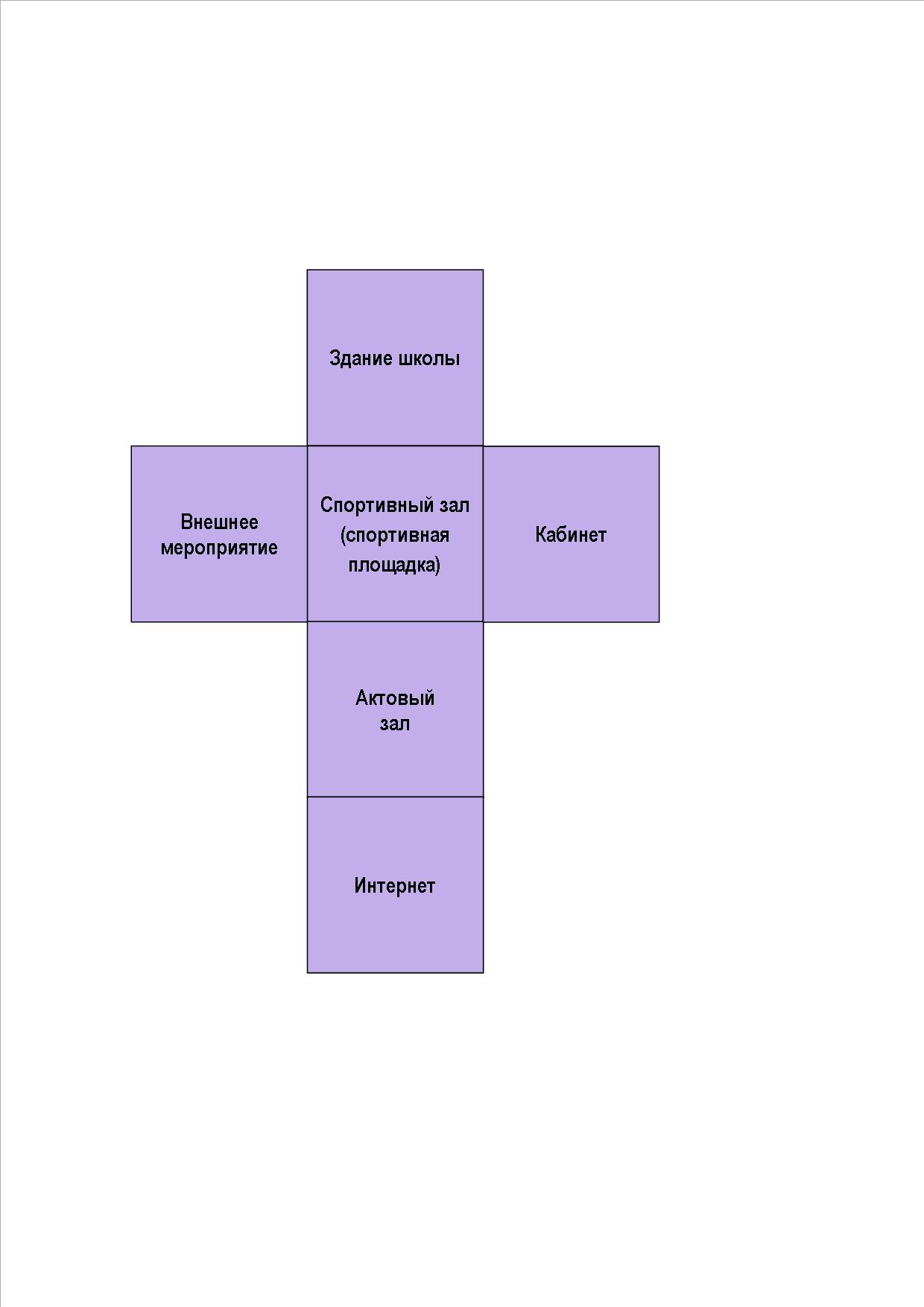 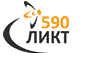 Где проводится игра?
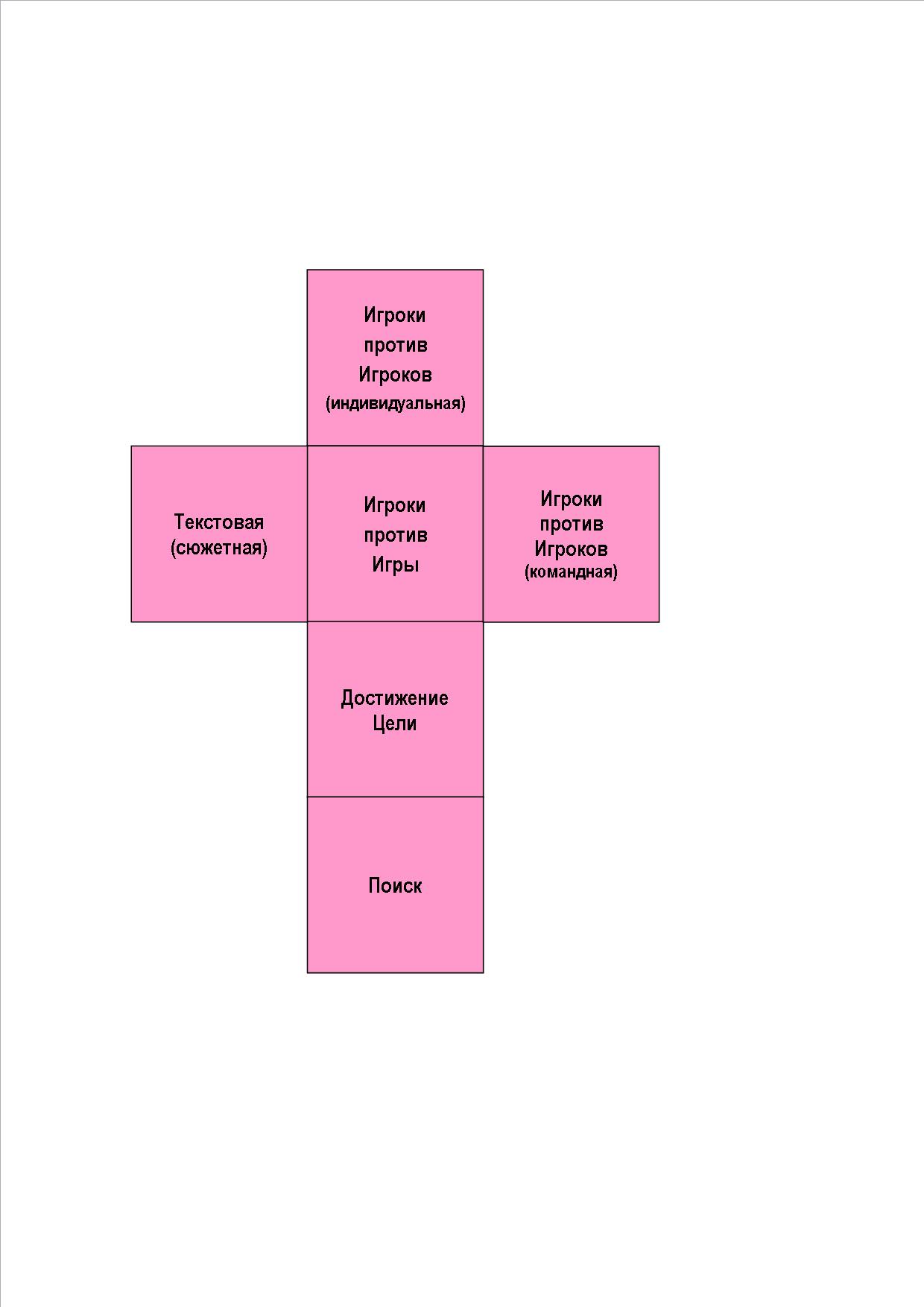 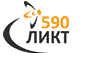 Механика игры?
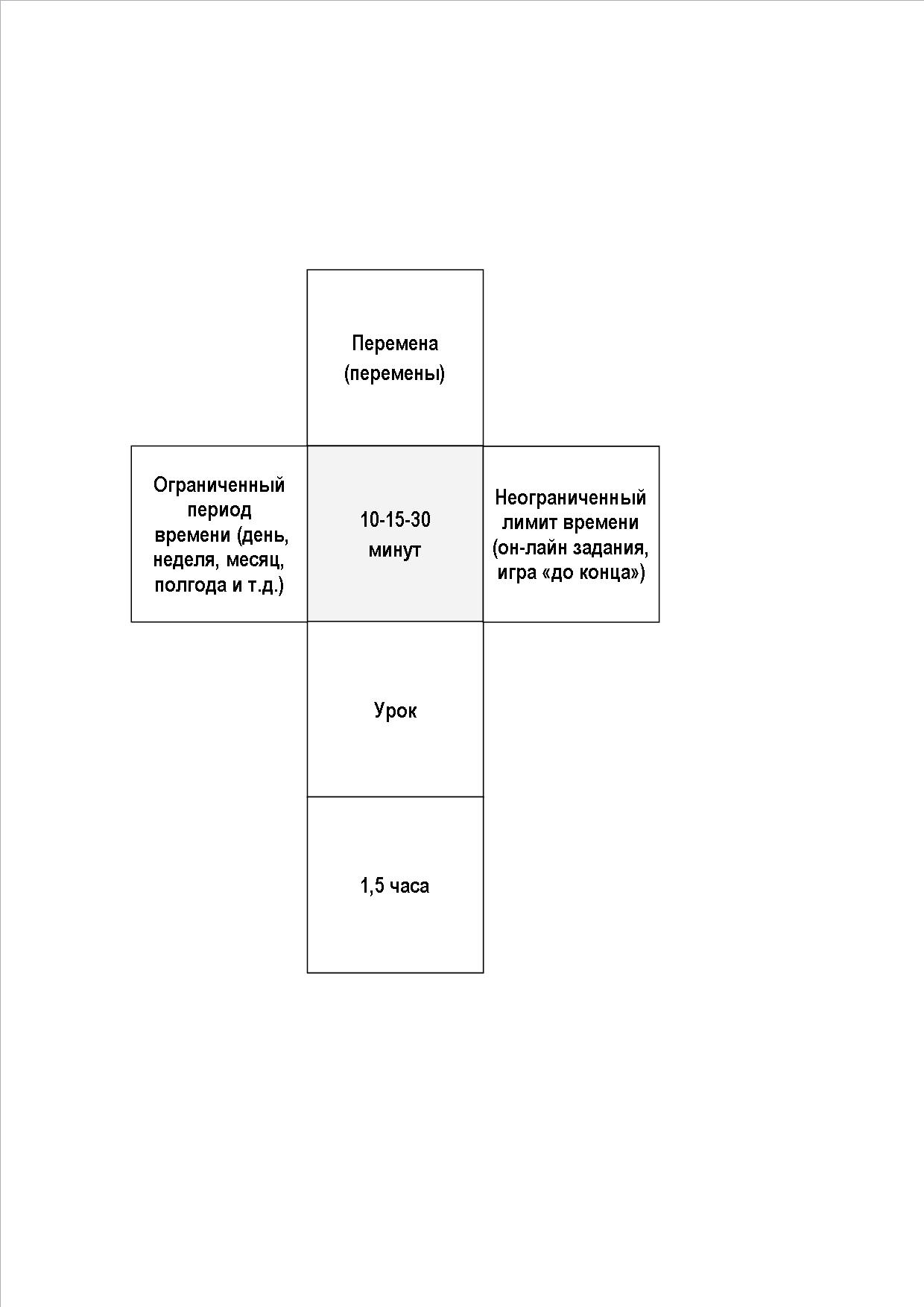 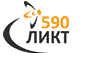 Длительность игры?
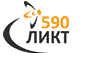 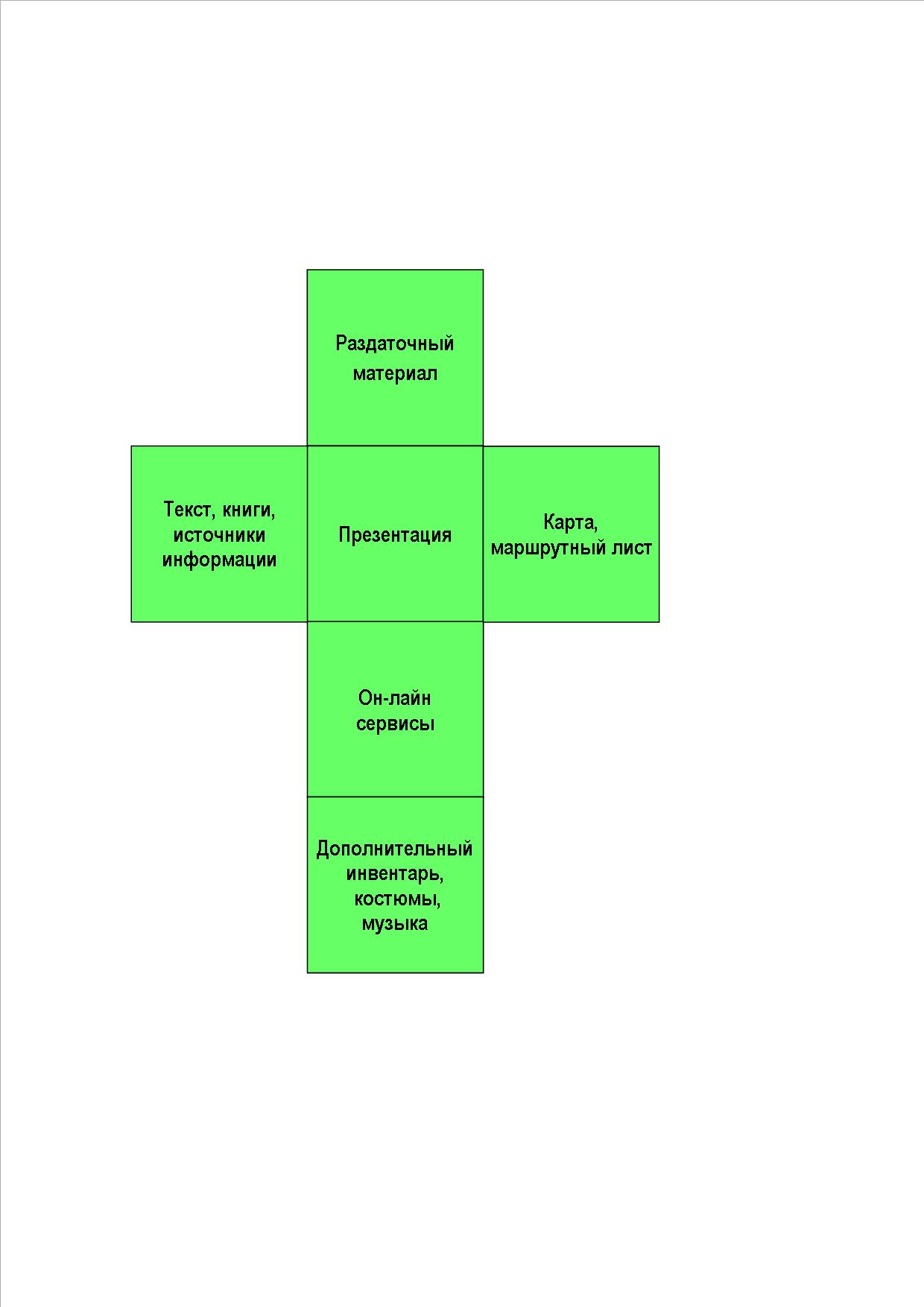 Что нужно подготовить?
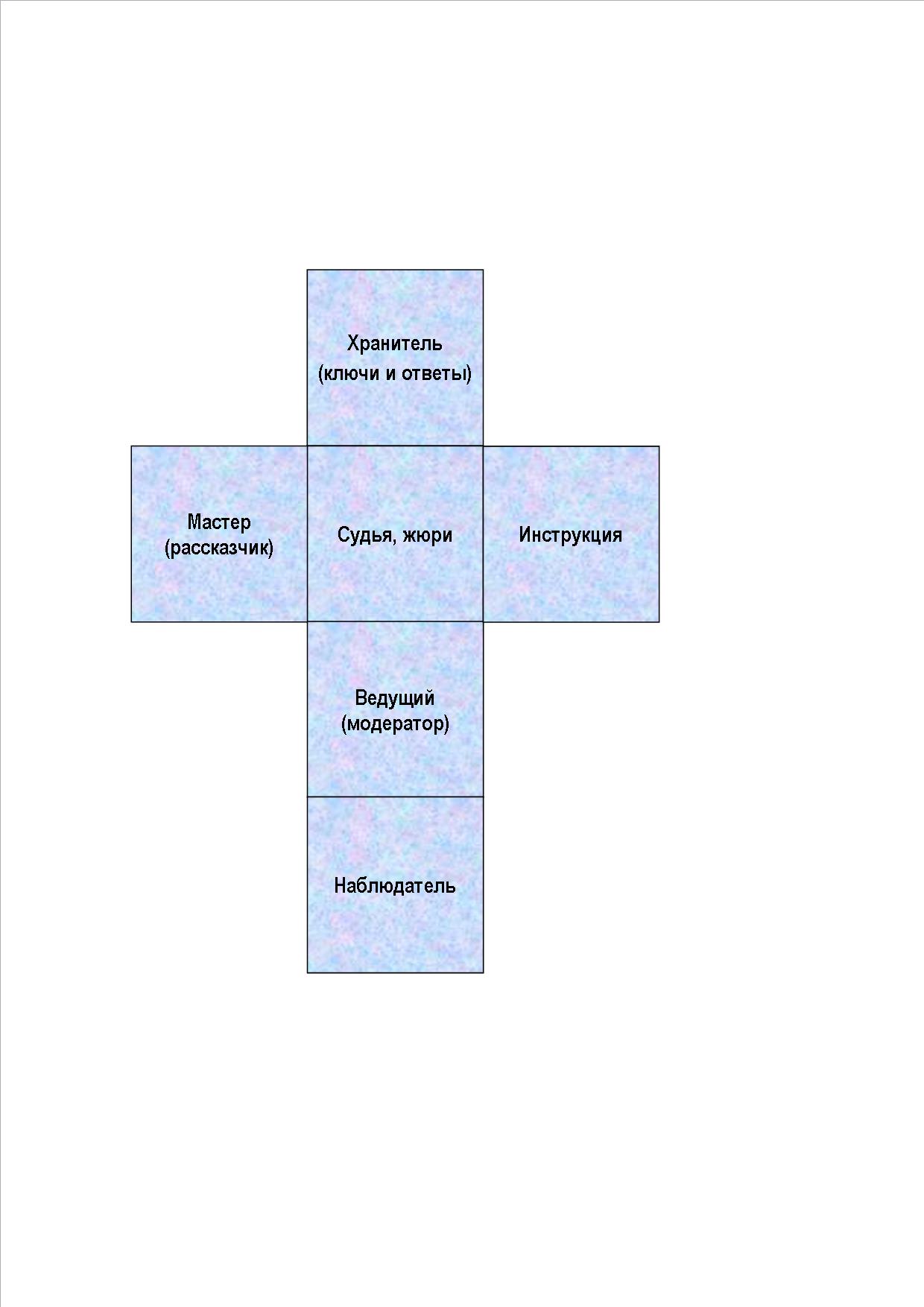 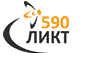 Роль игротехника?
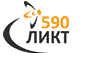 Создаем игру!
Спасибо за внимание!
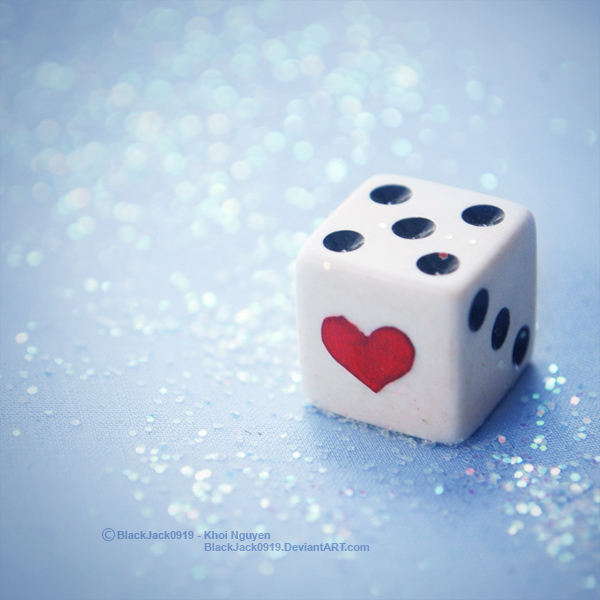